শীতের সকালে তোমাদের সবাইকে
স্বাগতম
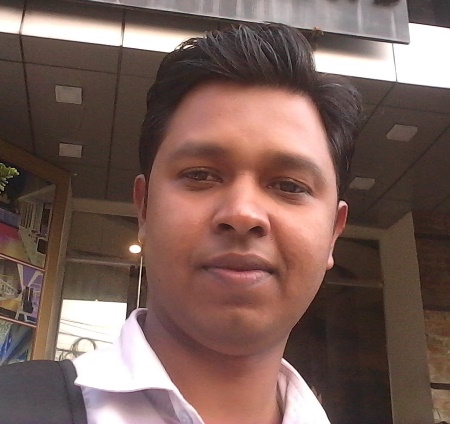 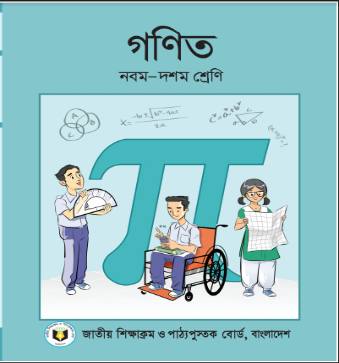 পরিচিতি
আব্দুল মজিদ
 সহকারী শিক্ষক
 দীঘলবাক উচ্চ বিদ্যালয় ও কলেজ।
abdulmazidjoy91@gmail.com
Mob: 01727779725
শ্রেণিঃ নবম ও দশম। 
বিষয়ঃ গনিত ।
অধ্যায়ঃ ১৬.2 (পরিমিতি)
পাঠঃ চতুর্ভুজের ক্ষেত্রফল ।
সময়ঃ ৫০ মিনিট। 
তারিখ; ০6/০১/২০২০ ইং
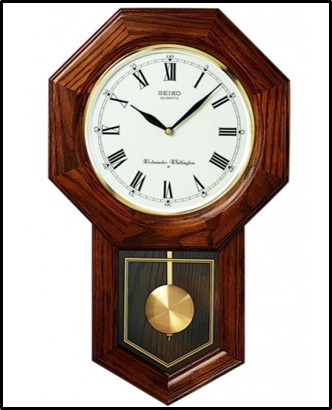 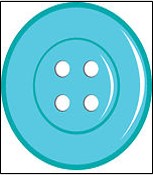 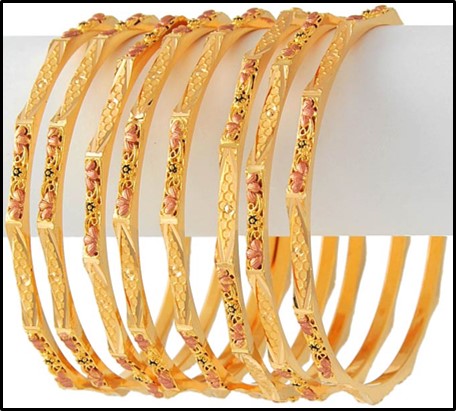 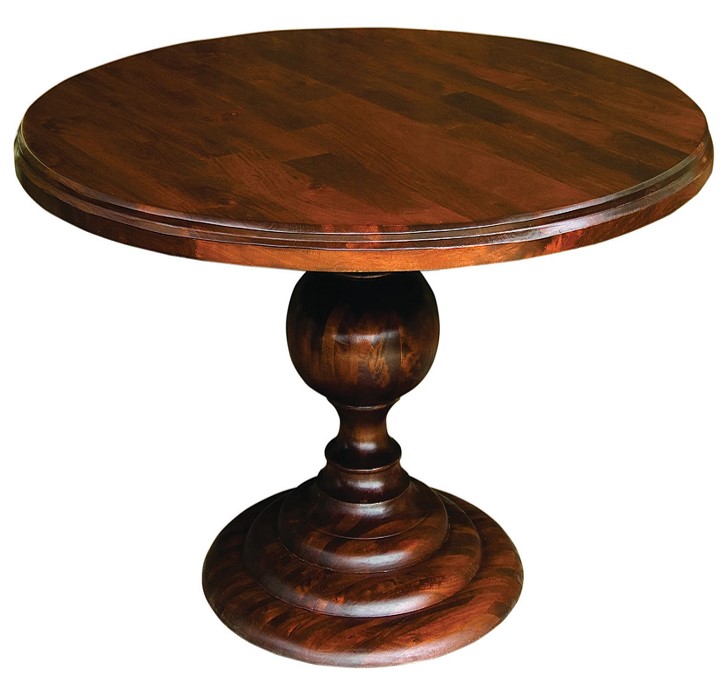 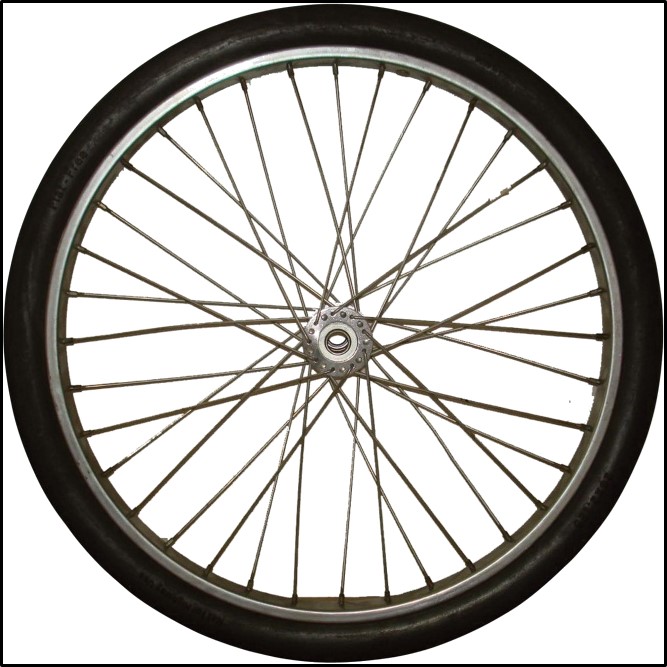 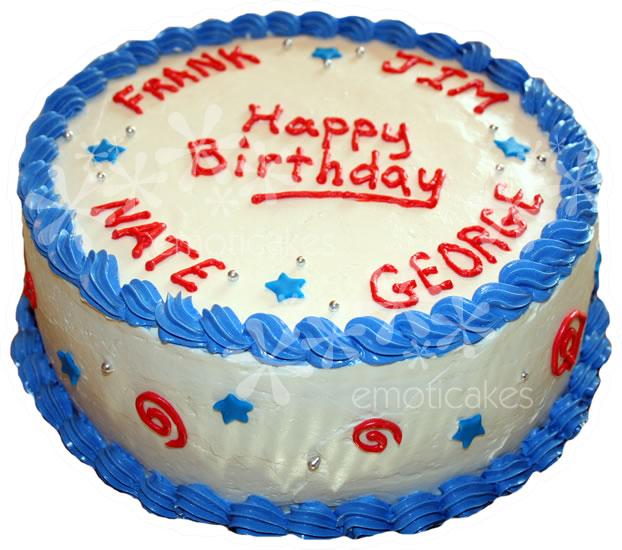 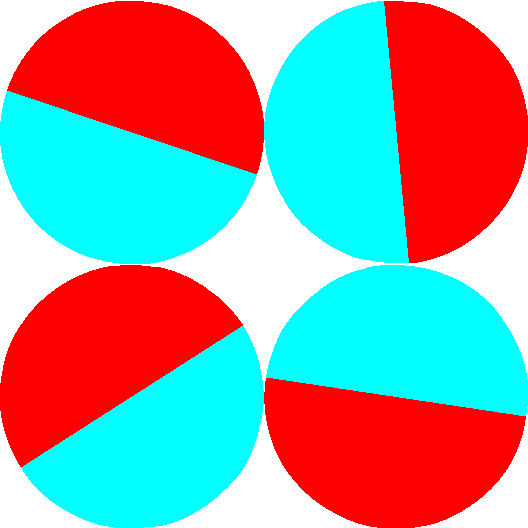 প্রত্যেক বস্তুই বৃত্তাকার
এদের নির্দিষ্ট এলাকা আছে
আজকের পাঠ……
বৃত্ত সম্পর্কীয় সম্পাদ্য
[Speaker Notes: প্রত্যেকটি বস্তুর নাম কী? বস্তুগুলোর আকার কেমন? গোলাকার এলাকার পরিমান কীভাবে বের করা যায়?]
একটি ত্রিভূজের  অন্তবৃত্ত  আকঁতে হবে।
A
O
B
C
[Speaker Notes: প্রত্যেকটি বস্তুর নাম কী? বস্তুগুলোর আকার কেমন? গোলাকার এলাকার পরিমান কীভাবে বের করা যায়?]
অন্তর্বৃত্ত অংকনের বিবরনঃ
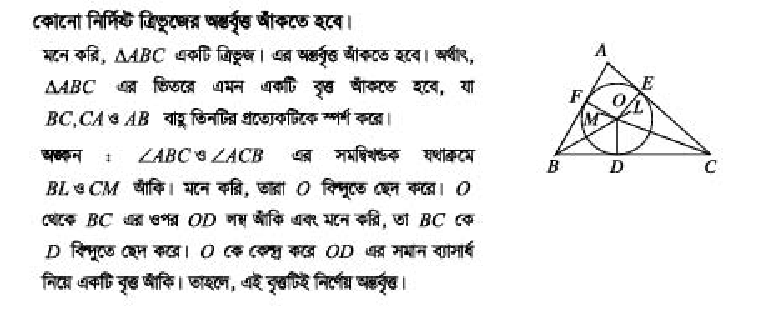 [Speaker Notes: প্রত্যেকটি বস্তুর নাম কী? বস্তুগুলোর আকার কেমন? গোলাকার এলাকার পরিমান কীভাবে বের করা যায়?]
একক কাজঃ
সময়ঃ ১০ মিনিট
একটি ত্রিভূজের তিনটি বাহু যথাক্রমে ৩, ৪ ও ৫ সেমি।
ত্রিভুজটি আকঁ?
ত্রিভূজের অন্তর্বৃত্তটি আকঁ? অংকনের বিবরন দাও।
[Speaker Notes: প্রত্যেকটি বস্তুর নাম কী? বস্তুগুলোর আকার কেমন? গোলাকার এলাকার পরিমান কীভাবে বের করা যায়?]
বাড়ির কাজঃ
যে কোন ত্রিভুজের বহির্বৃত্ত আকঁ ?
[Speaker Notes: প্রত্যেকটি বস্তুর নাম কী? বস্তুগুলোর আকার কেমন? গোলাকার এলাকার পরিমান কীভাবে বের করা যায়?]
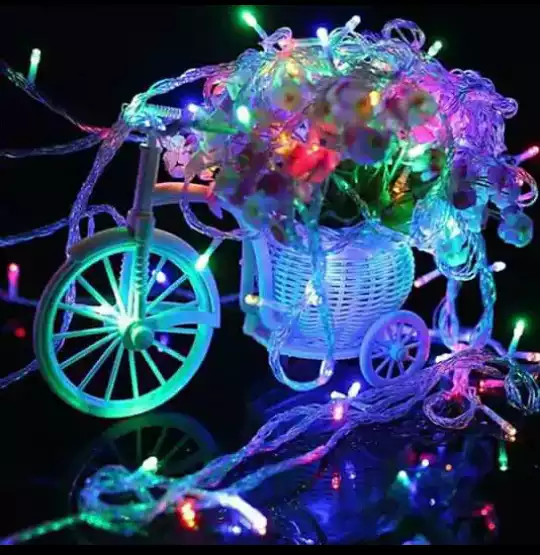 ক্লাসে সহযোগীতা করার জন্য সবাইকে ধন্যবাদ।
1/23/2020
Abdul Mazid
[Speaker Notes: কন্টেনটি দেখানোর জন্য আপনাকে অনেক ধন্যবাদ।]